Préparation Amont
Nécessaire afin d’assurer un échange riche
Points de difficultés rencontrés
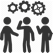 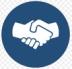 Points forts et fonctionnels
Préciser ici les points forts qui vous ont permis de bien déployer la démarche
Préciser ici les points de difficulté que vous rencontrez actuellement sur le thème choisi, entre autres :
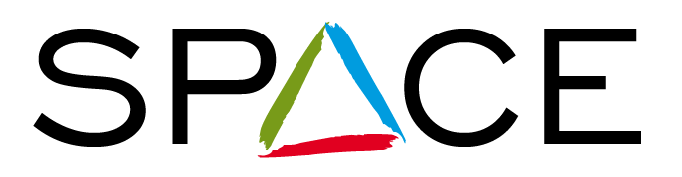 Share
p1/3
Préparation Amont
Nécessaire afin d’assurer un échange riche
Illustrations de l’entreprise sur le thème
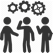 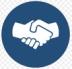 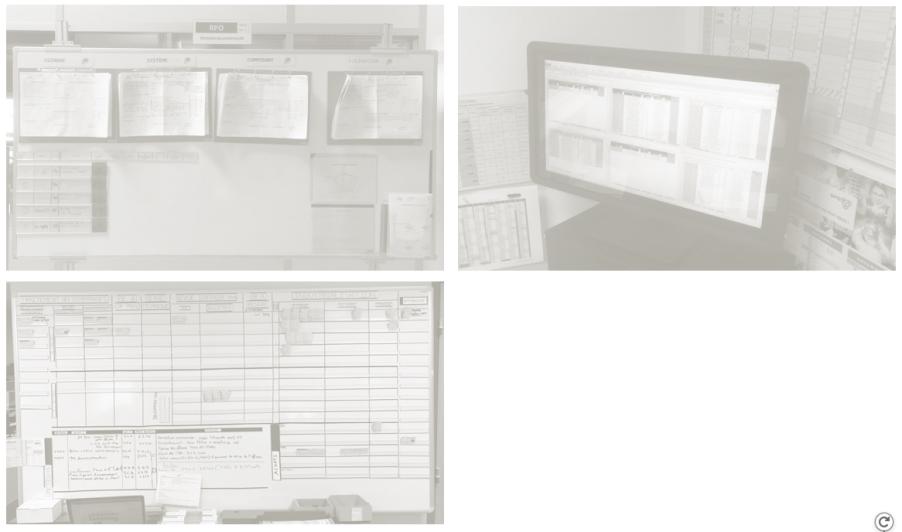 Coller ici des illustrations, schémas, processus, photos… Confidentialisées sur le thème choisi :

Photographies de tableaux d’animation
Copies d’écran de fichiers utilisés, d’indicateurs « floutés »…
Schémas de principe

Plus il y aura d’illustrations, plus l’échange sera riche !
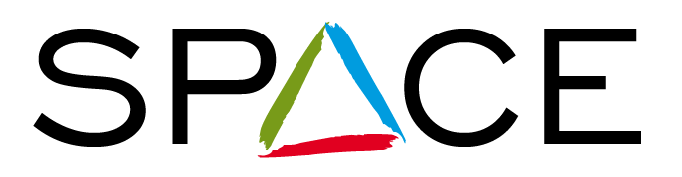 Share
Page 1/2
p2/3
Préparation Amont
Nécessaire afin d’assurer un échange riche
Illustrations de l’entreprise sur le thème
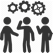 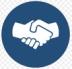 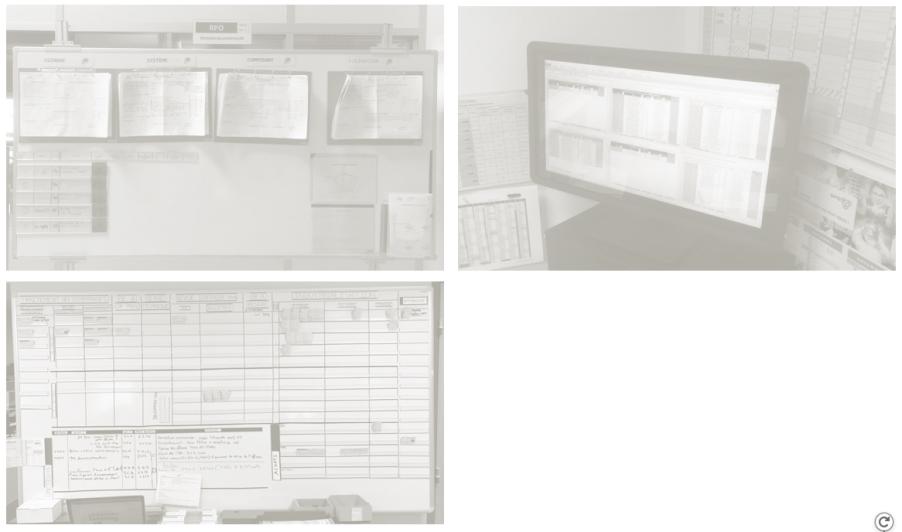 Coller ici des illustrations, schémas, processus, photos… Confidentialisées sur le thème choisi :

Photographies de tableaux d’animation
Copies d’écran de fichiers utilisés, d’indicateurs « floutés »…
Schémas de principe

Plus il y aura d’illustrations, plus l’échange sera riche !
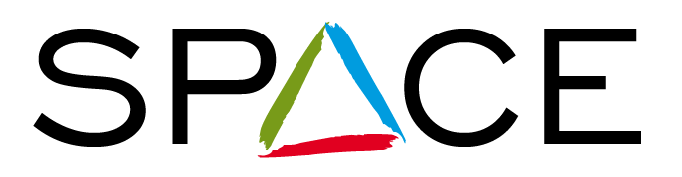 Share
Page 2/2
p3/3